Лекция 4Прикладной уровень
Касымова Айжан Бахытжановна, PhD, Ассоциированный профессор
План
Принципы сетевых приложений
Всемирная паутина и HTTP
[Speaker Notes: В сетевых приложениях заключается весь смысл существования компьютерных сетей — если бы не было полезных приложений, нам бы не нужны были сетевые протоколы, их поддерживающие. 
Интернет-приложения включают в себя классические текстовые приложения, которые стали популярны еще в 70-х и 80-х годах. Среди них также ключевые приложения середины 90-х годов, которые легли в основу всемирной паутины: веб-обозреватели, поисковые системы, системы электронной торговли. Начиная с 2000 года мы наблюдали взрыв популярности аудио- и видеоприложений, включая IP-телефонию, а также видеоконференции по IP-сетям, такие как Skype, приложений для размещения пользовательского контента, например, YouTube, для загрузки видеоконтента по запросу, таких как NetFlix. В это же время распространяется всеобщее увлечение многопользовательскими онлайн-играми. Совсем недавно появилось новое поколение приложений для социальных сетей, таких как Facebook или Twitter, которые создали своеобразную надстройку из общественных сетей над сетями из маршрутизаторов и линий связи. Очевидно, что эта сфера будет развиваться и в дальнейшем.]
Прикладной уровень
Изучение протоколов прикладного уровня на примере самых популярных из них
HTTP
SMTP, IMAP
DNS
Системы потокового видео, CDNs
Разработка сетевых приложений
API сокета
Наша цель: 
Теоретические и практические аспекты сетевых приложений 
Модели обслуживания транспортного уровня
Клиент-серверная архитектура
Одноранговая архитектура
© Авторские права, 1996-2020. Джеймс Ф. Куроуз, Кит В. Росс, Все права защищены
[Speaker Notes: В данной лекции мы изучим теоретические и практические аспекты сетевых приложений. Мы начнем с определения ключевых понятий сетевого уровня, таких как сетевые службы, требуемые для приложений, клиенты и серверы, процессы и интерфейс транспортного уровня. Некоторые из сетевых приложений мы рассмотрим детально, например веб-приложения, электронную почту, службу DNS, а также приложения для файлообменных сетей.]
Некоторые сетевые приложения
социальные сети
всемирная паутина (Web)
текстовые сообщения
электронная почта (e-mail)
многопользовательские онлайн-игры
потоковое видео (YouTube, Hulu, Netflix) 
одноранговый файлообмен
VOIP-технология (в т.ч., Skype)
видеоконференция в режиме реального времени(e.g., Zoom)
поисковые системы
удаленный доступ
…
© Авторские права, 1996-2020. Джеймс Ф. Куроуз, Кит В. Росс, Все права защищены
[Speaker Notes: Предположим, у вас есть идея нового сетевого приложения. Давайте подумаем, как вам воплотить идею в жизнь.]
прикладной
трансп-й
сетевой
канальный
физич-й
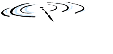 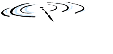 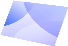 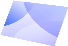 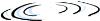 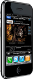 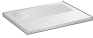 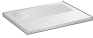 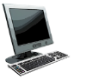 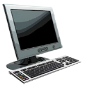 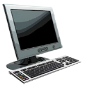 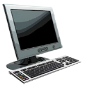 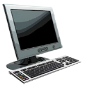 Создание сетевого приложения
разработка программ, которые:
Запускаются на разных хостах
Взаимодействуют по сети
Пример взаимодействия – ПО веб-сервера и ПО браузера
нет необходимости в разработке ПО для устройств ядра сети
Устройства ядра сети не используют приложения
как следствие, разработка и развертывание приложений на конечных системах происходит еще быстрее
mobile network
national or global ISP
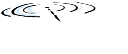 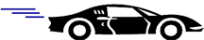 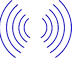 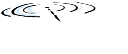 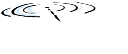 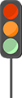 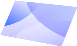 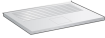 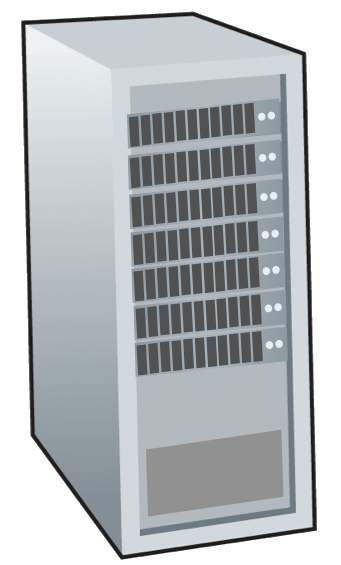 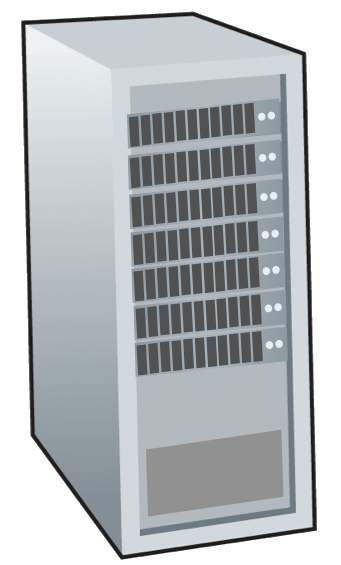 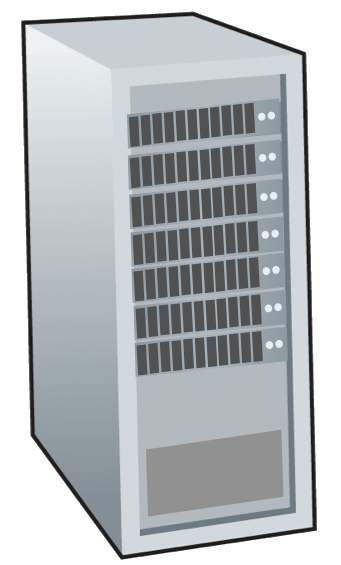 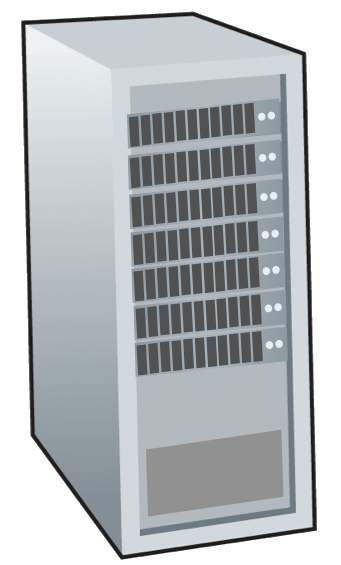 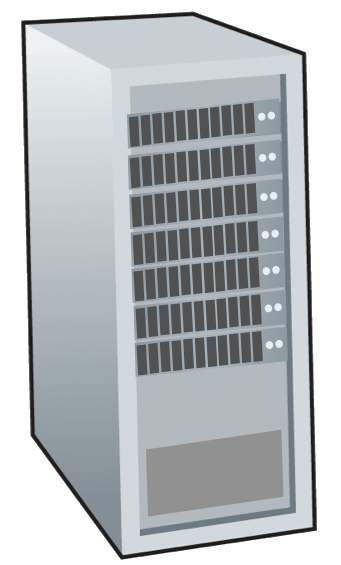 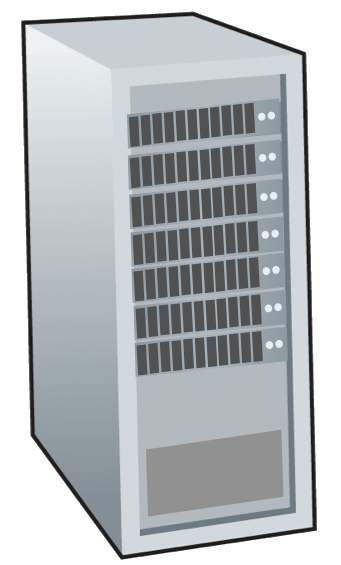 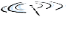 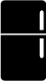 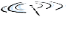 local or regional ISP
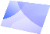 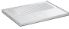 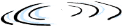 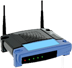 home network
content 
provider 
network
прикладной
трансп-й
сетевой
канальный
физич-й
datacenter 
network
прикладной
трансп-й
сетевой
канальный
физич-й
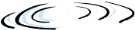 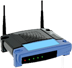 enterprise
          network
© Авторские права, 1996-2020. Джеймс Ф. Куроуз, Кит В. Росс, Все права защищены
[Speaker Notes: Ключевую часть разработки сетевых приложений составляет написание программ, которые работают на различных конечных системах и общаются друг с другом по сети. Например, веб-приложение — это две различные программы, взаимодействующие друг с другом: браузер, запущенный на хосте пользователя (настольном компьютере, ноутбуке, планшете, смартфоне и так далее), и веб-сервер, работающий на серверном хосте. Другой пример — это одноранговые системы совместного доступа к файлам, где на каждом из хостов, который участвует в файловом обмене, запущена такая программа. В этом случае программы на различных хостах могут быть аналогичными или даже идентичными. 
Таким образом, для разработки нового приложения вам нужно написать программное обеспечение, которое бы работало на различных конечных системах. Вы можете использовать, например, языки Си, Java или Python. Важно отметить здесь, что вам не нужно писать програм- мное обеспечение для устройств, составляющих ядро сети, таких как маршрутизаторы или коммутаторы канального уровня. 
Именно тот принципиальный факт, что программное обеспечение приложений для сети относится исключительно к конечным системам, способствовал быстрому развитию и распространению огромной массы сетевых приложений.]
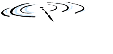 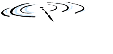 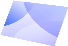 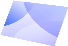 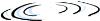 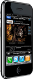 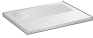 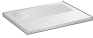 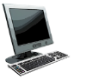 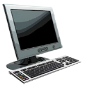 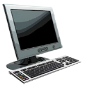 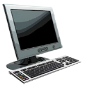 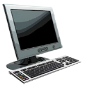 Клиент-серверная архитектура
сервер: 
хост всегда в режиме онлайн
постоянный IP-адрес
часто в дата-центрах, для масштабирования

клиент:
взаимодействуют с сервером
периодические соединения
Могут иметь динамические IP-адреса
не взаимодействуют друг с другом напрямую 
примеры: HTTP, IMAP, FTP
mobile network
national or global ISP
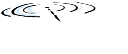 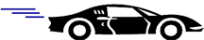 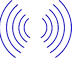 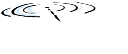 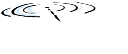 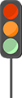 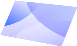 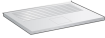 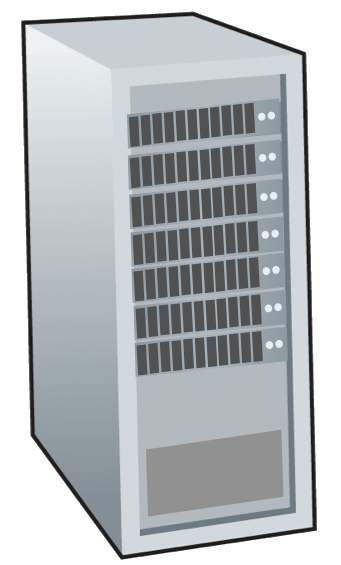 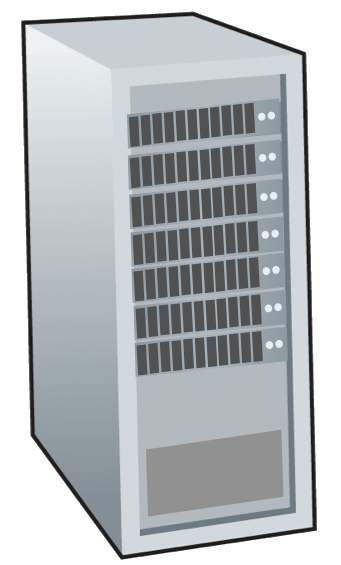 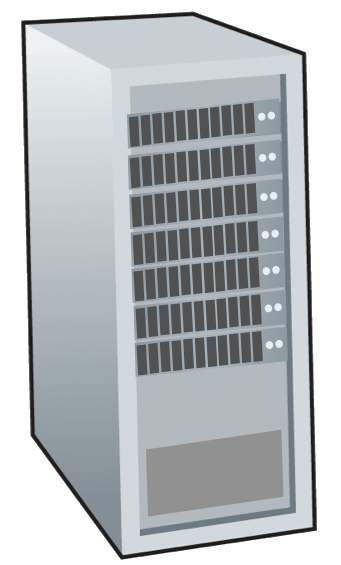 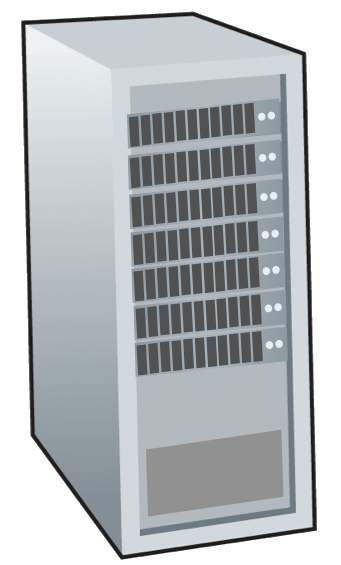 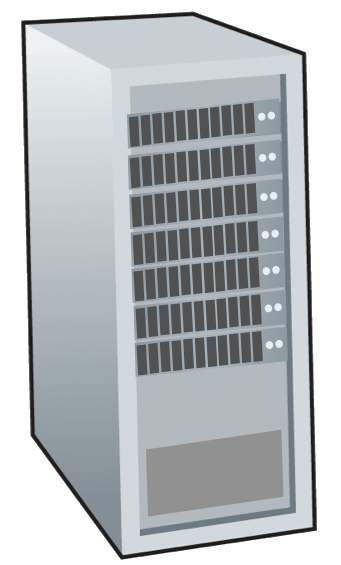 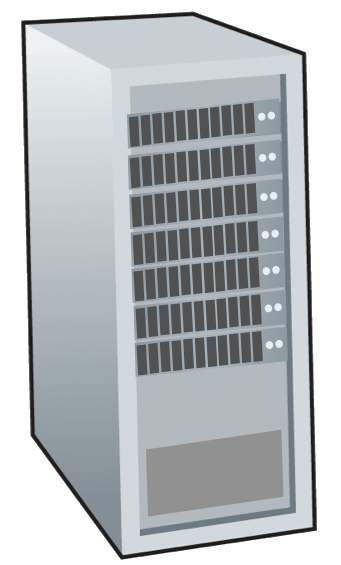 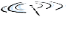 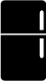 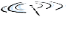 local or regional ISP
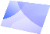 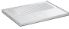 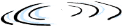 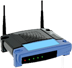 home network
content 
provider 
network
datacenter 
network
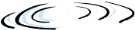 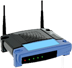 enterprise
          network
© Авторские права, 1996-2020. Джеймс Ф. Куроуз, Кит В. Росс, Все права защищены
[Speaker Notes: Перед тем как углубляться в разработку программного обеспечения, необходимо помнить, что архитектура приложений и архитектура сети (например, пятиуровневая архитектура Интернета) — это разные вещи. С точки зрения разработчика приложения, архитектура сети постоянна и предлагает определенный набор служб приложениям. С другой стороны, архитектура приложения создается разработчиком этого приложения и определяет, каким образом оно будет строиться на различных конечных системах. Выбирая архитектуру приложения, разработчик, скорее всего, выберет одну из двух доминирующих архитектурных парадигм, используемых в современной разработке сетевых приложений: клиент-серверная или одноранговая (P2P). 

В клиент-серверной архитектуре существует один хост, называемый сервером, который постоянно находится в режиме онлайн и обслуживает запросы от других многочисленных хостов, называемых клиентами. Классическим примером является веб-приложение, для которого постоянно работающий веб-сервер обслуживает запросы, поступающие от браузеров, запущенных на клиентских хостах. Когда веб-сервер получает запрос объекта от клиентского хоста, он в ответ отправляет запрашиваемый объект этому хосту. Заметим, что в данном виде архитектуры клиенты непосредственно не связываются друг с другом; например, в веб-приложении два браузера напрямую не обмениваются информацией. Еще одной характеристикой клиент-серверной архитектуры является то, что сервер имеет фиксированный, известный всем адрес, называемый IP-адресом. Поскольку сервер имеет постоянный, известный адрес и всегда включен, клиент может всегда взаимодействовать с ним, отправляя пакеты на IP-адрес этого сервера. 
Очень часто при работе клиент-серверных приложений серверный хост не способен в одиночку обрабатывать многочисленные запросы от клиентов. Например, если бы веб-сайт популярной социальной сети включал в себя один сервер, то он быстро был бы перегружен запросами. По этой причине очень часто используются центры обработки данных (дата-центры), содержащие в себе большое количество хостов и образующие мощный виртуальный сервер. Наиболее популярные Интернет- службы — такие как поисковые системы (например, Google или Bing), сервисы продаж через Интернет (например, Amazon или e-Bay), электронная почта с доступом через веб-интерфейс (например, Gmail или Yahoo Mail), приложения социальных сетей (например, Facebook или Twitter) — используют один или более центров обработки данных. Современные центры обработки данных (ЦОД) могут насчитывать сотни тысяч серверов, а значит, провайдеру услуг потребуются значительные расходы не только на поддержку и обслуживание ЦОДов, но и дополнительные затраты, связанные с передачей данных из их центров обработки.]
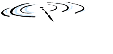 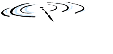 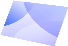 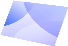 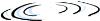 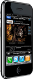 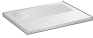 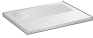 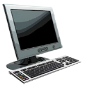 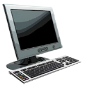 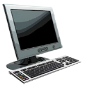 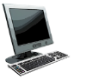 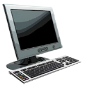 Одноранговая (P2P) архитектура
нет постоянного сервера в режиме онлайн
произвольные хосты взаимодействуют напрямую
пиры запрашивают услуги у других, предоставляя сами услуги другим пирам
самомасштабируемость – новые пиры увеличивают как объем, так и потребность в обслуживании
взаимодействие периодическое и возможна смена IP адресов
сложнее управляемость
примеры: обмен файлами P2P
mobile network
national or global ISP
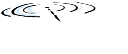 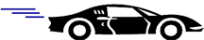 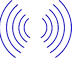 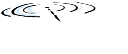 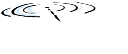 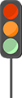 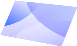 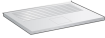 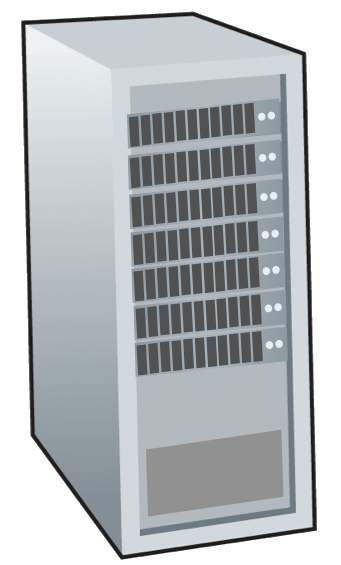 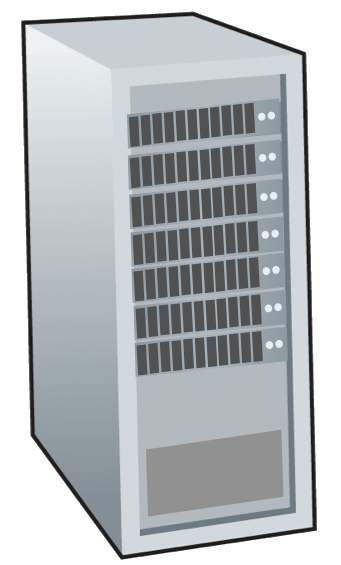 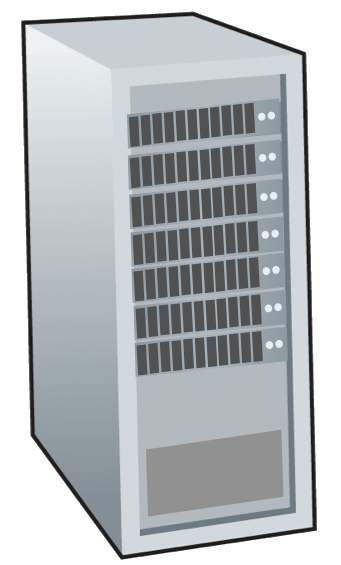 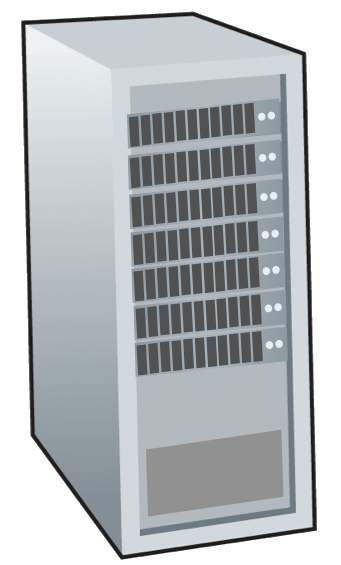 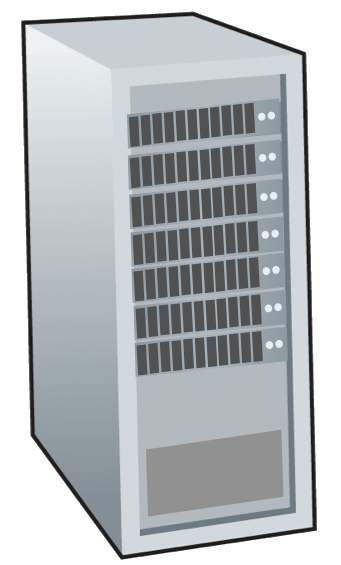 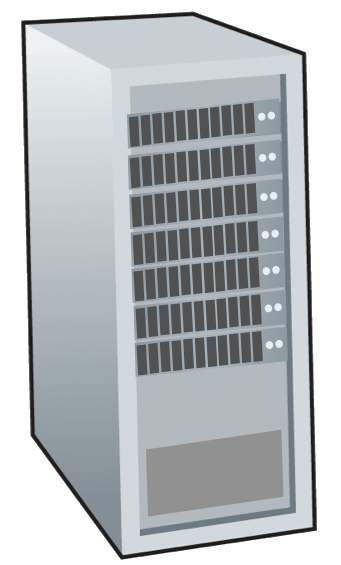 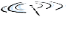 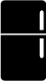 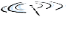 local or regional ISP
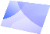 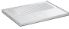 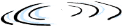 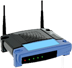 home network
content 
provider 
network
datacenter 
network
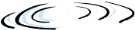 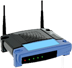 enterprise
          network
© Авторские права, 1996-2020. Джеймс Ф. Куроуз, Кит В. Росс, Все права защищены
[Speaker Notes: В одноранговой (P2P) архитектуре применение серверов или центров обработки сведено до минимума или вообще до нуля. Вместо них приложения используют непосредственное взаимодействие между парой соединенных хостов, называемых пирами (а также партнерами или узлами). Пирами являются обычные настольные компьютеры или ноутбуки. Так как пиры взаимодействуют без выделенного сервера, такая архитектура называется одноранговой (peer-to- peer). 
Многие из сегодняшних популярных приложений, использующих наиболее интенсивный трафик, основываются на такой одноранговой архитектуре. Сюда можно отнести файлообменные приложения, например, BitTorrent, ускорители загрузок, IP-телефонию (например, Skype) и IP-телевидение (например, Kankan и PPstream). 
Некоторые приложения построены с использованием гибридной архитектуры, где совмещаются клиент-серверный и одноранговый подходы. Например, во многих приложениях систем мгновенных сообщений серверы используются для отслеживания IP-адресов пользователей, но сообщения от пользователя к пользователю посылаются напрямую между двумя хостами (не проходя через промежуточные серверы). 
Одним из наиболее выигрышных свойств одноранговой архитектуры является ее самомасштабируемость. Такая архитектура эффективна еще и с точки зрения стоимости, так как обычно не требует значительных расходов на серверную инфраструктуру. 
Однако использование одноранговых приложений связано с тремя довольно значительными проблемами: 
Адаптация к сетям доступа. 
Безопасность. Одноранговые сети в связи с их широким распростра-нением и открытой природой представляют собой проблему безопасности. 
3. Стимулирование. Успешное будущее одноранговых сетей связано с задачей привлечения пользователей, которые добровольно будут предлагать свои ресурсы вычисления, хранения и передачи данных для приложений.]
Взаимодействие процессов
клиенты, серверы
процесс: программа, запущенная на хосте
Межпроцессное взаимодействие между двумя процессами одного хоста (определяется операционной системой) 
процессы разных хостоввзаимодействуют, обмениваясь сообщениями
клиентский процесс: инициирующий взаимодействие
серверный процесс: ожидающий взаимодействие
заметка: в приложениях, сообщениями использующих одноранговую архитектуру, процесс может выступать как в качестве клиентского, так и серверного
© Авторские права, 1996-2020. Джеймс Ф. Куроуз, Кит В. Росс, Все права защищены
[Speaker Notes: Перед тем как начать разрабатывать сетевое приложение, у вас должно быть базовое понимание того, как программы, запущенные на многочисленных конечных системах, взаимодействуют друг с другом. С точки зрения операционных систем, на самом деле взаимодействуют не программы, а процессы. Процесс можно рассматривать как программу, запущенную на конечной системе. Когда процессы работают на одной конечной системе, они могут общаться друг с другом с помощью средств межпроцессного взаимодействия, используя набор правил, регулируемый операционной системой конкретного устройства. 
Процессы на двух различных конечных системах взаимодействуют друг с другом, обмениваясь сообщениями через компьютерную сеть. Процесс на хосте-источнике создает и отправляет сообщения в сеть; процесс на хосте-приемнике получает эти сообщения и, возможно, отправляет в ответ обратные. 

Сетевое приложение состоит из пар процессов, которые отправляют сообщения друг другу по сети. В системе однорангового файлового обмена файл передается из процесса одного хоста в процесс другого хоста. Для каждой пары взаимодействующих процессов обычно обозначают один из них как клиентский, а другой как серверный. 
Определим понятия клиентского и серверного процессов следующим образом: 
В контексте сеанса взаимодействия между парой процессов тот, который инициирует это взаимодействие (то есть первоначально контактирует с другим процессом в начале сеанса), обозначается как клиентский. Процесс, который ожидает контакта для начала сеанса, обозначаем как серверный. 
Итак, процесс браузера инициирует контакт с процессом веб-сервера; следовательно, процесс браузера является клиентским, а процесс веб-сервера является серверным. При одноранговом файловом обмене, когда пир A запрашивает файл у пира Б, то пир A — клиент, а пир Б — сервер в контексте этого конкретного сеанса взаимодействия.]
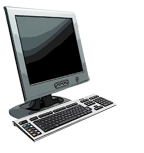 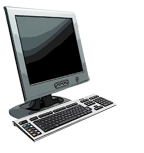 Сокеты
процесс отправляет/получает сообщения через свой сокет 
сокет – аналог «двери»
передающий процесс «проталкивает» сообщение в «дверь» 
передающий процесс полагается на транспортную инфраструктуру по ту сторону «двери», доставляющую сообщения в сокет принимающего процесса 
задействованы два сокета: по одной с каждой стороны
Управляется 
разработчиком 
приложения
прикладной
прикладной
сокет
процесс
процесс
трансп-ый
трансп-ый
сетевой
сетевой
Управляется ОС
канальный
Интернет
канальный
физич-й
физич-й
© Авторские права, 1996-2020. Джеймс Ф. Куроуз, Кит В. Росс, Все права защищены
[Speaker Notes: Как было отмечено выше, большинство приложений состоят из пар взаимодействующих процессов, отправляющих друг другу сообщения. Любое из них должно проходить через нижележащую сеть. Процессы отправляют и принимают сообщения через программный интерфейс, называемый сокетом. Рассмотрим аналогию для лучшего понимания процессов и сокетов. Процесс аналогичен дому, а его сокет подобен двери в этом доме. Когда процесс пытается отправить сообщение другому процессу на удаленном хосте, он «проталкивает» сообщение через свою дверь (сокет). Такая отправка предполагает, что с другой стороны этой двери существует некоторая транспортная инфраструктура, которая организует доставку сообщения до двери процесса назначения. Когда сообщение прибывает на хост назначения, оно проходит через дверь принимающего процесса (через сокет). Принимающий процесс затем обрабатывает это сообщение. 

Рисунок демонстрирует взаимодействие между двумя процессами через сокеты по Интернету. Как мы видим из рисунка, сокет — это интерфейс между прикладным и транспортным уровнями внутри хоста. Его определяют также как интерфейс программирования приложений (Application Programming Interface, API) между приложением и сетью, так как сокет — это программный интерфейс, с помощью которого строятся сетевые приложения.]
Адресация процессов
для получения сообщений процесс должен иметь идентификатор 
уникальный 32-битный IP-адрес – у каждого хоста
В: достаточно ли IP адреса хоста для идентификации процесса?
идентификатор включает как IP-адрес, так и номера портов, связанные с процессом 
примеры номеров портов:
HTTP-сервер: 80
Почтовый сервер: 25
для отправки HTTP сообщения веб-серверу gaia.cs.umass.edu:
IP-адрес: 128.119.245.12
номер порта: 80
подробнее далее…
О: нет, на одном хосте может быть запущено много процессов
© Авторские права, 1996-2020. Джеймс Ф. Куроуз, Кит В. Росс, Все права защищены
[Speaker Notes: Для того чтобы отправить письмо конкретному адресату, нужно иметь его адрес. То же самое можно сказать и о процессах. Когда запущенный на одном хосте процесс пытается отправить пакеты процессу, работающему на другом хосте, то необходимо знать адрес второго процесса. Для идентификации процесса-получателя необходима информация о двух вещах: во-первых, об адресе хоста назначения и, во-вторых, об идентификаторе, который определяет нужный нам процесс на хосте назначения. 
В Интернете хост можно идентифицировать по его IP-адресу. В дополнение к адресу хоста отправляющий процесс должен идентифицировать процесс принимающий (а точнее, принимающий сокет), запущенный на хосте-получателе. Такая информация необходима, потому что в общем случае на хосте могут быть запущены многие сетевые приложения. Номер порта назначения решает эту задачу. Наиболее популярным сетевым приложениям назначены определенные номера портов. Например, веб-сервер идентифицируется портом 80. Процесс почтового сервера, использующий протокол SMTP, использует порт 25. Список номеров широко известных портов для всех стандартных протоколов Интернета можно посмотреть на сай- те www.iana.org.]
Транспортные службы, требуемые приложению
пропускная способность
определенный минимальный порог требуется для работы некоторых приложений (мультимедиа) 
другие приложения ("эластичные") работают, используя любой канал, не предъявляя особых требований к полосе пропускания
надежная передача данных
некоторые приложения (передача файлов, веб- операции) требуют 100% надежности в передаче данных 
другие приложения(аудио) допускают некоторые потери
время доставки
для эффективной работы некоторых приложений (Интернет-телефония, онлайн-игры) требуется низкий уровень задержек
безопасность
Шифрование, целостность данных, …
© Авторские права, 1996-2020. Джеймс Ф. Куроуз, Кит В. Росс, Все права защищены
[Speaker Notes: Вспомним, что сокет является интерфейсом между процессом приложения и протоколом транспортного уровня. Приложение на передающей стороне проталкивает сообщения через сокет. С другой стороны сокета протокол транспортного уровня отвечает за доставку сообщений к сокету принимающего процесса. 
Во многих сетях, включая Интернет, используется более чем один транспортный протокол. Когда вы разрабатываете приложение, вам нужно выбрать один из доступных протоколов транспортного уровня. Как сделать этот выбор? Вероятнее всего, вы изучите службы, которые предлагают доступные протоколы, и затем выберете протокол с теми службами, которые наиболее подходят для нужд вашего приложения. Ситуация похожа на ту, когда вы, собираясь в путешествие, выбираете вид транспорта — самолет или поезд. Вам нужно выбрать один из двух, причем каждый из них предлагает различные виды доставки (например, поезд может предложить промежуточные остановки, в то время как самолет — более короткое время путешествия). 
Протокол транспортного уровня может предоставить службы, разделяющиеся по четырем критериям: надежная передача данных, пропускная способность, время доставки и безопасность. 

Надежная передача данных 
Во второй лекции мы рассмотрели варианты и причины потери пакетов в компьютерных сетях. Потеря данных во многих приложениях — таких как электронная почта, передача файлов, удаленный доступ, финансовые программы — может иметь довольно значительные последствия. Таким образом, чтобы решить эту проблему, нужна какая-то гарантия, что отправленные данные с одного конца приложения полностью и без ошибок будут доставлены на другой конец. Если протокол обеспечивает гарантированную службу доставки, то говорят, что обеспечивается надежная передача данных. Когда транспортный протокол предоставляет такую службу, то передающий процесс может просто отправить данные в сокет и быть уверенным, что они прибудут в принимающий процесс без ошибок. 
В случае, когда транспортный протокол не может обеспечить надежную передачу, то часть данных, отправленных передающим процессом, могут никогда не достигнуть процесса-получателя. Такое вполне может быть приемлемо для ряда приложений, устойчивых к потерям данных, например, некоторых мультимедиа-приложений, где потеря данных не является критической, а может привести всего-навсего к незначительным помехам. 

Пропускная способность 
На предыдущей лекции мы познакомились с понятием пропускная способность сети, которая является скоростью, с которой передающий процесс может доставлять биты процессу принимающему. Из-за того, что доступную полосу пропускания будут разделять и другие сеансы, а также по причине того, что количество этих сеансов будет непостоянно, значение доступной пропускной способности может изменяться во времени. Учитывая это, можно прийти к естественному выводу, что транспортный протокол должен также предоставлять еще одну службу, а именно гарантированную доступную пропускную способность, то есть доставку данных с определенной минимальной скоростью. Такая гарантированная пропускная способность необходима многим приложениям. Например, если приложение IP-телефонии кодирует голосовые сообщения со ско- ростью 32 Кбит/с, то необходимо, чтобы данные отправлялись в сеть и доставлялись принимающему приложению с этой скоростью. Если транспортный протокол не может предоставить такую пропускную способность, приложению нужно будет осуществлять кодирование на более низкой скорости, либо приложе- ние завершит свою работу, так как не сможет использовать, например, имеющуюся в его распоряжении половину необходимой пропускной способности. Приложения, которым требуется определенная пропускная способность, называются чувствительными к скорости передачи данных. Такими являются многие мультимедиа-приложения. 
В отличие от чувствительных к скорости передачи приложений, эластичные приложения используют доступную пропускную способность. Эластичными являются: электронная почта, передача фай- лов, веб-приложения. В любом случае, чем шире полоса пропускания канала, тем лучше. 

Время доставки 
Протокол транспортного уровня может также обеспечивать гарантии относительно времени доставки сообщений. Временные гарантии тоже предоставляются в различной форме. Например, протокол может гарантировать, что каждый бит, отправленный передающей стороной в сокет, приходит на сокет получателя не более чем через 100 мс. Служба такого рода будет полезна интерактивным приложениям реального времени, таким как IP-телефония, виртуальное окружение, телеконференции, а также многопользовательские игры. Все эти виды приложений для эффективной своей работы требуют ограничений по времени доставки. Из-за продолжительных задержек в IP-телефонии, например, могут возникать паузы в разговоре; в многопользовательской игре или в виртуальном интерактивном окружении долгая задержка между действием и ответом на него (например, от другого игрока на другом конце соединения) может привести к потере реалистичности. Для приложений, не являющихся приложениями реального времени, низкие задержки, конечно, тоже предпочтительны, но жестких ограничений по времени нет. 

Безопасность 
Наконец, транспортный протокол может предоставлять приложениям одну или несколько служб, относящихся к безопасности. Например, транспортный протокол на передающем хосте способен шифровать все данные, отправленные процессом-источником, а затем на принимающем хосте расшифровывать их перед доставкой процессу-получателю. Это обеспечит конфиденциальность между двумя процессами. В дополнение к конфиденциальности транспортный протокол может предлагать службы, обеспечивающие целостность данных, а также конечную аутентификацию.]
Требования к транспортным службам, предъявляемые сетевыми приложениями
потери 
данных

не допускается
не допускается
не допускается

допустимы
допустимы

допустимы
не допускается
чувствительность к времени доставки

нет
нет
нет

да, сотни миллисек
да, неск секунд 

да, сотни милисек
да и нет
пропускная 
способность

эластичное
эластичное
эластичное
аудио:5Кбит/с-1Мбит/с
видео:10Кбит/с-5Мбит/с
как предыдущее 

от нескольких Кбит/с

эластичное
приложение
передача файлов/
загрузка
эл. почта
веб-приложения
аудио/видео 
реального времени 

потоковое аудио/видео
интерактивные 
онлайн-игры
текстовые сообщения
© Авторские права, 1996-2020. Джеймс Ф. Куроуз, Кит В. Росс, Все права защищены
[Speaker Notes: До этого момента мы рассматривали транспортные службы, которые могли бы обеспечить компьютерные сети вообще. Теперь давайте обратимся к основным типам транспортных служб, предоставляемых Интернетом. Интернет (и TCP/IP сети вообще) предоставляет приложениям два транспортных протокола — UDP и TCP. Каждый из этих протоколов предлагает разнообразный набор служб исполняющимся приложениям. На рисунке представлены требования к этим службам для некоторых выбранных приложений.]
Сервисы транспортных протоколов Интернета
службы TCP:
надежная доставка от передающего процесса к принимающему 
контроль потока: отправитель не «завалит» получателя сообщениями  
контроль перегрузки: принудительное снижение скорости передачи при перегрузке сети 
с установлением соединения: логическое соединение между клиентским и серверным процессами 
не обеспечивается: безопасность, гарантированное время доставки и пропускная способность
службы UDP:
ненадежная передача данных между процессами
не обеспечивается: надежность, контроль потока, контроль перегрузки, гарантированное время доставки, пропускная способность, безопасность, установление соединения.
© Авторские права, 1996-2020. Джеймс Ф. Куроуз, Кит В. Росс, Все права защищены
[Speaker Notes: Модель обслуживания протокола TCP включает службу установления логического соединения, а также службу надежной передачи данных. Когда приложение использует протокол TCP, то обе эти службы предоставляются приложению.
• Передача с установлением соединения. Перед тем как начинают передаваться сообщения прикладного уровня, протокол TCP обеспечивает обмен управляющей информацией между клиентом и сервером на транспортном уровне. Эта так называемая процедура рукопожатия предупреждает клиентскую и серверную сторону, позволяя им подготовиться к началу обмена пакетами. После этапа рукопожатия говорят, что между сокетами клиентского и серверного процессов установлено TCP-соединение. Соединение является дуплексным — это означает, что оба процесса могут передавать сообщения друг другу в одно и то же время. Когда приложение завершит передачу сообщения, соединение должно быть разорвано.
• Надежная передача данных. Взаимодействующие процессы могут полагаться на протокол TCP, который доставит все отправленные данные без ошибок и в строго определенном порядке. Когда одна сторона приложения отправляет поток байтов в сокет, она может быть уверена, что TCP доставит этот самый поток в принимающий сокет без потерь или дублирования.

UDP представляет собой простой протокол транспортного уровня, предлагающий минимальный набор служб. UDP является протоколом без установления соединения, то есть процедуры рукопожатия перед тем, как два процесса начинают взаимодействовать, не происходит. UDP обеспечивает ненадежную передачу данных — другими словами, когда процесс отправляет сообщение в сокет UDP, нет никакой гарантии, что сообщение будет получено принимающим процессом. Более того, сообщения могут поступать в принимающий процесс в произвольном порядке. Механизма контроля перегрузок в протоколе UDP тоже нет. Поэтому отправляющая сторона может передавать данные в нижележащий уровень (сетевой) с любой скоростью. 

нашем кратком описании протоколов TCP и UDP отсутствуют упоминания о гарантированном времени доставки и о пропускной способности — транспортные протоколы сегодняшнего Интернета это обеспечить не могут. Следует ли из этого, что приложения, чувствительные к скорости передачи, такие как IP-телефония, не могут работать в Интернете? Конечно же, нет — такие приложения уже многие годы с успехом используют Интернет, поскольку были они разработаны таким образом, чтобы максимально учесть отсутствие гарантий временной доставки данных.]
Интернет приложения и транспортные протоколы
базовый транспортный протокол 

TCP
TCP
TCP
TCP или UDP

TCP
UDP или TCP
протокол прикладного уровня

FTP [RFC 959]
SMTP [RFC 5321]
HTTP 1.1 [RFC 7320]
SIP [RFC 3261], RTP [RFC 3550], частный
HTTP [RFC 7320], DASH
WOW, FPS (proprietary)
приложение

передача файлов
эл. почта
Web documents
Интернет-телефония

потоковые мультимедиа
интерактивные игры
© Авторские права, 1996-2020. Джеймс Ф. Куроуз, Кит В. Росс, Все права защищены
[Speaker Notes: На рис. 2.5 показаны транспортные протоколы, используемые некоторыми популярными Интернет-приложениями. Мы видим, что электронная почта, удаленный терминальный доступ, Всемирная паутина и приложения передачи файлов — все они используют протокол TCP. Это связано с тем, что он обеспечивает надежную передачу данных, гарантируя, что все данные в конечном итоге доберутся до места назначения. Поскольку приложения IP-телефонии (например, Skype) допускают некоторые потери данных, но требуют для эффективной своей работы определенное значение минимальной скорости передачи, разработчики этих приложений обычно предпочитают запускать их через протокол UDP, избегая тем самым механизма управления перегрузкой и дополнительных затрат на гарантированную доставку пакетов, присущих протоколу TCP. Но так как многие брандмауэры (большинство их типов) настроены на блокирование UDP-трафика, то приложения IP-телефонии очень часто разрабатываются с возможностью использования протокола TCP в качестве резервного для случаев, когда соединиться по протоколу UDP не удается.]
2. Всемирная паутина и HTTP
[Speaker Notes: Мы только что узнали, что сетевые процессы взаимодействуют друг с другом, отправляя сообщения в сокеты. Но как построены эти сообщения? Что означают различные поля в сообщениях? Когда именно про-цессы отправляют эти сообщения? Все эти вопросы ведут нас в область протоколов прикладного уровня, которые определяют как прикладные процессы, запущенные на различных конечных системах, передают друг другу сообщения.]
Протокол прикладного уровня определяет:
типы передаваемых сообщений, 
запрос, ответ
синтаксис сообщения:
содержание и формат полей в сообщении
семантика сообщения:
значение информации в полях
правила: определяющие когда и как процессы передают и получают сообщения
открытые протоколы:
описываются протоколами RFC, каждый имеет доступ к определению протокола
открыты для взаимодействия
примеры: HTTP, SMTP
проприетарные протоколы:
пример: Skype, Zoom
© Авторские права, 1996-2020. Джеймс Ф. Куроуз, Кит В. Росс, Все права защищены
[Speaker Notes: В частности, протокол прикладного уровня определяет: • Типы сообщений, которыми обмениваются процессы, например сообщения запроса или сообщения ответа • Синтаксис различных типов сообщений, то есть состав полей сообщения и их порядок • Семантика полей, то есть значение информации, содержащейся в каждом из них • Набор правил для определения времени и порядка передачи сообщений и получения ответов Некоторые из протоколов прикладного уровня описаны в документах RFC, поэтому являются общедоступными. 
Многие протоколы являются проприетарными (частными) и поэтому недоступны для общего пользования. Например Skype использует проприетарный протокол прикладного уровня.

Очень важно понимать различие между сетевыми приложениями и протоколами прикладного уровня. Протокол прикладного уровня — это только одна из частей сетевого приложения. Рассмотрим пару примеров. Всемирная паутина — это клиентсерверное приложение, позволяющее пользователям получать документы с веб-сервера по запросу. Веб-приложение состоит из множества компонентов, включающих стандарты для форматов документа (то есть, HTML), веб-браузеров, веб-серверов и протокола прикладного уровня. Протокол прикладного уровня для Всемирной паутины — HTTP — определяет формат и последовательность сообщений, которыми обмениваются браузер и веб-сервер. Таким образом, HTTP — это только одна часть (хотя и важная) веб-приложения. То же самое можно сказать про приложение электронной почты, которое также включает множество компонентов. Основной протокол прикладного уровня для электронной почты — это SMTP (Simple Mail Transfer Protocol).]
www.someschool.edu/someDept/pic.gif
Путь к файлу
Имя хоста
Всемирная паутина и HTTP
Сначала общий обзор…
Веб-страница состоит из объектов, каждый из которых может храниться на разных веб-серверах
Объектом может случить файл HTML, изображение JPEG, Java апплет, аудиофайл,…
Веб-страница включает основной HTML-файл, в котором присутствует несколько объектов, на которые он ссылается addressable by aс помощью URL-адреса
© Авторские права, 1996-2020. Джеймс Ф. Куроуз, Кит В. Росс, Все права защищены
[Speaker Notes: Интернет-приложения, как проприетарные, так и свободного пользования, разрабатываются ежедневно. Мы здесь рассмотрим наиболее важные из них.
В начале 1990-х на сцене появилось главное приложение Интернета — это Всемирная паутина (веб)49. Всемирная паутина стала первым Интернет-приложением, на которое обратила внимание общественность. Одна из возможных причин, почему Всемирная паутина привлекла пользователей — это то, что принцип ее функционирования — работа по запросу. Пользователи получают то, что они хотят и когда им это требуется, в отличие от традиционных радио- и телевещания, которые предоставляют информацию тогда, когда поставщик делает ее доступной для аудитории. 

Веб-страница (также называемая документом) состоит из объектов. Объект — это простой файл, имеющий уникальный URL-адрес, например файл формата HTML, изображение в формате JPEG, Java-апплет или видеоклип. Большинство веб-страниц состоит из базового HTMLфайла, который содержит ссылки на несколько объектов. Например, если веб-страница содержит HTML-текст и пять рисунков в формате JPEG, это значит, что веб-страница содержит шесть объектов: базовый файл плюс пять изображений. 
Базовый файл содержит в себе ссылки на другие объекты, в виде их URL-адресов, находящихся в тексте базового файла. Каждый URL-адрес состоит из двух частей: имени сервера, содержащего объект и пути до этого объекта. Например, URL-адрес http://www.someSchool.edu/someDepartment/picture.gif содержит адрес хоста www.someSchool.edu и имя пути /someDepartment/picture.gif. Мы будем использовать слова браузер и клиент как взаимозаменяемые, так как веб-браузеры (такие как Internet Explorer или Firefox) реализуют клиентскую сторону протокола HTTP. Веб-серверы, реализующие серверную сторону HTTP, содержат веб-объекты, на которые указывают ссылки.]
HTTP ответ
HTTP ответ
HTTP запрос
HTTP запрос
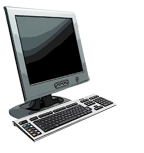 Обзор HTTP
HTTP: протокол передачи гипертекста
протокол прикладного уровня для веб-приложений
клиент-серверная модель:
клиент: браузер запрашивает, получает и отображает (используя протокол HTTP) веб-объекты 
сервер: веб-сервер отправляет объекты (используя протокол HTTP) в ответ на запросы
ПК с запущенным
браузером Firefox
сервер, на 
котором 
запущено ПО 
Apache Web server
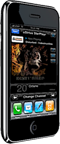 Смартфон с запущенным 
браузером Safari
© Авторские права, 1996-2020. Джеймс Ф. Куроуз, Кит В. Росс, Все права защищены
[Speaker Notes: HTTP (протокол передачи гипертекста) — это протокол прикладного уровня для Всемирной паутины, составляющий ее самое сердце. Он определен в документах RFC 1945460 и RFC 2616483. HTTP реализуется в двух частях приложений: клиентской и серверной. Клиентская и серверная части программ, исполняемые на различных конечных системах, общаются друг с другом, обмениваясь сообщениями HTTP. Протокол HTTP определяет структуру этих сообщений и порядок обмена между клиентом и сервером. 

Протокол HTTP определяет порядок того, как веб-клиенты запрашивают веб-страницы с веб-сервера и как сервер передает эти страницы клиентам. Основная идея продемонстрирована на рисунке. Когда пользователь запрашивает веб-страницу (например, щелкает по гиперссылке), браузер отправляет HTTP-запрос объектов этой страницы серверу. Сервер получает запрос и отвечает сообщением HTTP, которое содержит объекты.]
Обзор HTTP
HTTP использует TCP:
клиент инициирует TCPсоединение (создает сокет) с сервером на порту 80
сервер принимает TCPсоединение от клиента
Браузер (HTTP-клиент) и веб-сервер (HTTP-сервер) обмениваются сообщениями прикладного уровня
TCP-соединение закрывается
HTTP протокол “без сохранения состояния”
сервер не хранит информацию о последних запросах
примечание
Протоколы с сохранением состояния достаточно сложны!
должна храниться история состояний сеансов 
состояния сеансов должны согласовываться на случай сбоев на сервере или клиенте
© Авторские права, 1996-2020. Джеймс Ф. Куроуз, Кит В. Росс, Все права защищены
[Speaker Notes: HTTP использует TCP в качестве базового транспортного протокола. Сначала HTTP-клиент инициирует TCP-соединение с сервером. Когда соединение установлено, процессы браузера и сервера получают доступ к TCP через свои сокеты. Клиент отправляет HTTP-запрос, получая HTTP-ответ через свой со-кет. Аналогично HTTP-сервер принимает запрос и отсылает ответное сообщение, используя свой сокет. Как только клиент отправил сообщение в сокет, оно попадает в руки протокола TCP. 
TCP обеспечивает службу надежной доставки. Это означает, что каждый HTTP-запрос, посланный клиентским процессом, обязательно прибудет к серверу, и наоборот, каждый HTTP-ответ, посланный серверным процессом, обязательно будет получен клиентом. Тут мы видим основное преимущество иерархической (многоуровневой) архитектуры — протоколу HTTP не нужно заботиться о потерянных данных или о том, как восстанавливаются эти данные, переданные по сети. Это все работа протокола TCP и протоколов нижележащих уровней стека.

Отметим важный момент, что сервер отправляет запрошенные файлы клиенту без сохранения какой-либо информации о нем. Если конкретный клиент запрашивает один и тот же объект дважды за определенный промежуток времени, сервер не сообщает, что такой объект только что был запрошен. Вместо этого он пересылает объект, как будто бы он уже забыл, что делал это только что. Так как HTTP-сервер не обрабатывает информацию о клиенте, говорят, что HTTP — это протокол без сохранения состояния. Отметим также, что Всемирная паутина использует клиент-серверную архитектуру. Веб-сервер всегда находится в режиме онлайн, имеет фиксированный IP-адрес и обслуживает запросы от потенциальных миллионов различных браузеров.]
HTTP соединения: два типа
Не постоянные HTTP
устанавливается TCP соединение 
не более одного объекта, отправленного по TCP-соединению
TCP соединение закрывается
для загрузки нескольких объектов требуется несколько подключений
Постоянные HTTP
TCP-соединение устанавливается с сервером
несколько объектов могут быть отправлены через одно TCP-соединение между клиентом и этим сервером
TCP соединение закрывается
© Авторские права, 1996-2020. Джеймс Ф. Куроуз, Кит В. Росс, Все права защищены
[Speaker Notes: В большинстве Интернет-приложений клиент и сервер взаимодействуют друг с другом продолжительный период времени, в течение которого клиент делает серию запросов, а сервер отвечает на каждый из них. Запросы в серии, в зависимости от типа приложения и от того, как оно используется, могут происходить один за другим или с некоторыми интервалами, как периодическими, так и произвольными. Когда взаимодействие клиента с сервером происходит через TCP, разработчик приложения должен принять важное решение — отправлять каждую пару запрос-ответ через отдельное либо через одно и то же TCP-соединение? В первом случае говорят, что используются непостоянные соединения; во втором — постоянные соединения. Чтобы это лучше понять, давайте рассмотрим преимущества и недостатки постоянных соединений в контексте определенного приложения, а именно с применением протокола HTTP, который способен работать как с разными типами соединения. Несмотря на то, что HTTP использует по умолчанию постоянное соединение, HTTP-клиенты и серверы могут быть сконфигурированы таким образом, чтобы переключить свою работу в режим непостоянных соединений.]
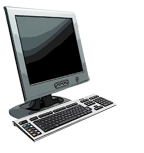 Непостоянное HTTP-соединение: пример
Пользователь вводит URL:
www.someSchool.edu/someDepartment/home.index
(содержит текст, ссылки на 10 jpeg изображений)
1a. HTTP-клиент инициирует TCP-соединение с HTTPсервером (с его процессом) хоста www.someSchool.edu на порту 80
1b. HTTP-сервер хоста www.someSchool.edu, ожидающийTCP-соединения на порту 80, “ принимает ” соединение, уведомляя клиента
2. HTTP-клиент отправляет сообщение-запрос (содержащее URL-адрес) в сокет соединенияTCP. Сообщение указывает, что клиент запрашивает объект someDepartment/home.index
3. HTTP-сервер получает сообщение-запрос, формирует ответное сообщение, содержащее запрашиваемый объект, и отправляет сообщение в свой сокет
time
© Авторские права, 1996-2020. Джеймс Ф. Куроуз, Кит В. Росс, Все права защищены
[Speaker Notes: Давайте рассмотрим этапы передачи веб-страницы от сервера к клиенту в случае непостоянного соединения. Предположим, что страница состоит из базового HTML-файла и десяти изображений в формате JPEG и все эти 11 объектов находятся на одном сервере. 
Вот что происходит: 
1. HTTP-клиент инициирует TCP-соединение с сервером www. someSchool.edu по порту 80, являющемуся портом по умолчанию для протокола HTTP. Этому TCP-соединению выделяются сокеты на клиентской и северной стороне. 
2. HTTP-клиент отправляет запрос серверу через свой сокет. Запрос включает путь к базовому файлу /someDepartment/home.index. (HTTP-сообщения более детально рассмотрим ниже)
3. Процесс HTTP-сервера получает запрос через свой сокет, извлекает объект /someDepartment/home.index из своего места хранения (оперативной памяти или диска), помещает объект в ответное HTTP-сообщение и отправляет клиенту через свой сокет.]
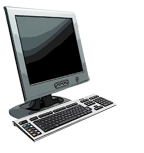 Непостоянное HTTP-соединение: пример
Пользователь вводит URL:
www.someSchool.edu/someDepartment/home.index
(содержит текст, ссылки на 10 jpeg изображений)
4. HTTP-сервер закрывает TCP-соединение
5. HTTP-клиент получает ответное сообщение, содержащее html-файл, и отображает его. Обрабатывая файл, находит ссылки на 10 jpegобъектов
6. Шаги 1-5 повторяются для каждого из 10 jpeg-объектов
time
© Авторские права, 1996-2020. Джеймс Ф. Куроуз, Кит В. Росс, Все права защищены
[Speaker Notes: 4. Процесс HTTP-сервера дает команду протоколу TCP закрыть соединение (на самом деле, TCP-соединение не разрывается до тех пор, пока сервер не получит информацию об успешном получении ответа клиентом). 
5. HTTP-клиент получает ответ от сервера, и TCP-соединение разрывается. Сообщение указывает, что полученный объект — это HTMLфайл. Клиент извлекает файл из сообщения, обрабатывает его и находит ссылки на 10 объектов (файлов в формате JPEG).
6. Шаги с первого по четвертый повторяются для каждого из десяти JPEG-объектов.

Когда браузер получает веб-страницу, он отображает ее на экране. Два различных браузера, кстати, могут интерпретировать веб- страницу по-разному. 
Описанные выше шаги демонстрируют использование непостоянных соединений HTTP, при которых TCP-соединение закрывается после того, как сервер получает объект. Таким образом, каждое TCP- соединение передает ровно одно сообщение-запрос и одно сообщение-ответ. В нашем примере, когда пользователь запрашивает веб-страницу, устанавливаются 11 TCP-соединений. Здесь мы намеренно не уточняем, получил ли клиент эти 10 JPEGфайлов через 10 последовательно создаваемых TCP-соединений, либо некоторые приняты через параллельное TCP-соединение. На самом деле большинство современных браузеров в режиме по умолчанию открывают от пяти до десяти параллельных TCP-соединений, и каждое из них обрабатывает одну транзакцию из запроса и ответа, а степень этого параллелизма может быть сконфигурирована пользователем. Если тот пожелает, число параллельных соединений можно установить равным единице, и в этом случае 10 соединений будут устанавливаться последовательно.]
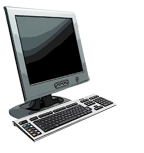 Непостоянное HTTP-соединение: время ответа
RTT (определение): время прохождения пути от клиента до сервера и обратно для небольшого пакета
HTTP response time (per object):
один RTT на инициирование TCP-соединения
один RTT на HTTP-запрос и первые несколько байт HTTPответа
время на передачу файла
инициирование 
TCP соединения
RTT
Запрос файла
Время на 
передачу 
файла
RTT
Файл получен
время
время
Время ответа для непостоянного HTTPсоединения =  2RTT+ время на передачу файла
© Авторские права, 1996-2020. Джеймс Ф. Куроуз, Кит В. Росс, Все права защищены
[Speaker Notes: давайте произведем некоторые вычисления для оценки интервала времени, проходящего с отправки клиентом запроса базового HTML-файла до момента, когда весь файл получен клиентом. Для этого определим время оборота (round-trip time, RTT), которое есть не что иное, как время, требуемое пакету малого размера для передачи от клиента к серверу и обратно (еще его называют временем двусторонней задержки). Время оборота включает в себя задержку распространения, задержку ожидания в промежуточных маршрутизаторах или коммутаторах и задержку на обработку пакета. Рассмотрим, что происходит, когда пользователь нажимает на гиперссылку. Как показано на рисунке, это приводит к тому, что браузер инициирует TCP-соединение с веб-сервером; оно включает «тройное рукопожатие» — клиент отправляет серверу небольшой TCP-сегмент, сервер подтверждает и отправляет в ответ также небольшой TCP-сегмент, и, наконец, клиент еще раз отправляет сегмент с подтверждением серверу. 
Первые две части тройного рукопожатия занимают одно время оборота или 1 RTT. После этого вместе с третьей частью клиент отправляет HTTP-запрос в TCP-соединение. Как только запрос прибывает на сервер, тот отправляет в ответ запрошенный HTML-файл. Данная пара запрос — ответ занимает еще одно время оборота (1 RTT). Таким образом, общее время ответа приблизительно равно удвоенному времени оборота плюс время на передачу HTML-файла.]
Постоянное HTTP соединение (HTTP 1.1)
Непостоянное HTTP соединение:
требуется 2 RTT на 1 объект
нагрузка на ОС для каждого нового объекта
браузеры часто открывают параллельные TCP-соединения для извлечения объектов по ссылкам
Постоянное  HTTP (HTTP1.1):
после отправки ответа сервер оставляет соединение открытым 
через открытое соединение можно отправить последовательность HTTP-сообщений между клиентом и сервером 
клиент отправляет запрос как только встретит содержащий ссылку объект 
всего 1 RTT для каждого из объектов
© Авторские права, 1996-2020. Джеймс Ф. Куроуз, Кит В. Росс, Все права защищены
[Speaker Notes: Непостоянные соединения имеют некоторые недостатки. Во-первых, для каждого запрашиваемого объекта должно устанавливаться и обслу- живаться новое соединение. 
Для каждого из этих соединений протокол TCP должен выделить буфер, а также сохранить несколько переменных как на клиенте, так и на сервере. Это бывает затруднительно для веб-сервера, учитывая, что он может обслуживать сотни различных клиентов одновременно. Во-вторых, как мы уже сказали, передача каждого объекта вызывает за- держку, равную двум значениям времени оборота: 1 RTT для установления TCP-соединения и еще 1 RTT — для отправки запроса и получения ответа, а это все дополнительное время задержки. 
В случае с постоянным соединением сервер после отправки ответа клиенту оставляет TCP-соединение открытым. Через одно и то же соединение можно отправить последовательность запросов и ответов между одним и тем же клиентом и сервером. В частности, одно постоянное TCP-соединение позволяет передать всю веб-страницу. 
Более того, через одно постоянное соединение можно отправить одному и тому же клиенту много веб-страниц, размещенных на том же сервере. Эти запросы объектов могут быть сделаны один за другим, без ожидания ответов на обрабатываемый запрос (так называемая конвейеризация). Обычно HTTP-сервер закрывает соединение, когда оно не используется в течение определенного времени. Когда сервер получает последовательные запросы, он отправляет объекты также один за другим. По умолчанию HTTP использует постоянное соединение с конвейеризацией.]
Сообщение-запрос HTTP
Два вида HTTP-сообщений: запрос, ответ
Сообщение-запрос HTTP:
ASCII (воспринимаемый человеком формат)
Символ возврата каретки
Символ перевода строки
Строка запроса(команды GET, POST, HEAD)
GET /index.html HTTP/1.1\r\n
Host: www-net.cs.umass.edu\r\n
User-Agent: Mozilla/5.0 (Macintosh; Intel Mac OS X 10.15; rv:80.0) Gecko/20100101 Firefox/80.0 \r\n
Accept: text/html,application/xhtml+xml\r\n
Accept-Language: en-us,en;q=0.5\r\n
Accept-Encoding: gzip,deflate\r\n
Connection: keep-alive\r\n
\r\n
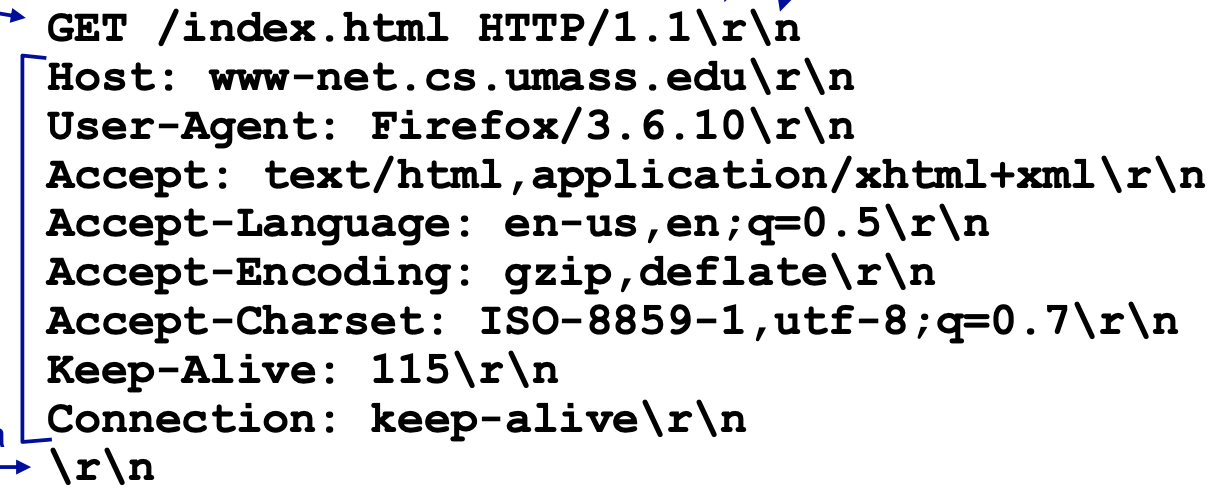 header
 lines
Строки заголовка
Возврат каретки и перевод строки в начале строки указывают на конец заголовка
© Авторские права, 1996-2020. Джеймс Ф. Куроуз, Кит В. Росс, Все права защищены
[Speaker Notes: В протоколе HTTP существуют два типа сообщений: сообщение-запрос и сообщение-ответ. 
Начнем с сообщение-запрос. На слайде представлено типичное сообщение-запрос протокола HTTP.
Во-первых, мы видим, что оно представлено в обычном текстовом формате ASCII, так что любой человек может его прочитать. 
Во- вторых, мы видим, что сообщение состоит из строк, каждая из которых заканчивается символами возврата каретки и перевода строки, а последняя — двумя парами этих символов. Сообщение-запрос в общем случае может содержать количество строк от одной и более. 
Первая строка HTTP-сообщения называется строкой запроса; следующие строки называются строками заголовка. В строке запроса содержатся три поля: поле метода, поле URL и поле версии протокола HTTP. Поле метода может принимать несколько различных значений, включая GET, POST, HEAD, PUT и DELETE. Большинство сообщений- запросов протокола HTTP используют метод GET. Он применяется, когда браузер запрашивает объект, идентифицирующийся полем URL. 

Теперь давайте посмотрим на строки заголовка в нашем примере. Строка заголовка Host: указывает адрес хоста, на котором размещается объект. Вы, возможно, подумаете, что данная строка не является необходимой, так как соединение с данным хостом по этому адресу уже установлено, но, эта информация требуется для кэширующего прокси-сервера. Включение строки заголовка Connection:keep-alive означает: браузер сообщает серверу не разрывать соединение после отправки. Строка User-agent: указывает на агент пользователя, то есть, на тип браузера, который совершает запрос к серверу. Данная информация очень полезна, так как сервер на самом деле может отсылать различным типам браузеров разные версии одного и того же объекта. 
Наконец, строка заголовка Accept-language: en указывает, что пользователь предпочитает по- лучить версию объекта на английском языке, если, конечно, такая вер- сия существует на сервере; в противном случае сервер будет отсылать версию по умолчанию. Заголовок Accept-language: является одним из многих заголовков согласования, доступных в протоколе HTTP.]
~
~
~
~
~
~
~
~
имя поля заголовка
имя поля заголовка
значение
значение
cr
cr
lf
lf
cr
lf
Основной формат HTTP-запроса
Строка запроса
sp
sp
версия
cr
метод
URL
lf
Строки заголовка
тело сообщения
Тело
© Авторские права, 1996-2020. Джеймс Ф. Куроуз, Кит В. Росс, Все права защищены
[Speaker Notes: давайте рассмотрим общий формат сообще- ния-запроса, представленный на рисунке. Как мы видим, общий формат соответствует нашему примеру выше. Однако вы можете заметить, что после строк заголовка (при дополнительных символах возврата карет- ки и перевода строки) присутствует «тело сообщения». Данное тело со- общения является пустым при использовании метода GET и содержит информацию при использовании метода POST. Чаще всего метод POST применяется, когда пользователь заполняет формы, например, вводит слова поиска в поисковой системе. Используя сообщение POST, пользо- ватель запрашивает веб-страницу сервера, но ее содержимое зависит от того, что пользователь ввел в поля формы. Если значением поля мето- да является POST, то тело сообщения содержит информацию, которую пользователь ввел в поля формы.]
Другие HTTP-запросы
Метод POST:
Веб-страница часто содержит формы ввода
Введенные данные загружаются на сервер в тело сообщения
Метод HEAD:
запрашивает заголовки (только), которые будут возвращены, если указанный URL-адрес будет запрошен методом HTTP GET.
Метод PUT:
загружает новый файл (объект) на сервер
полностью заменяет файл, существующий по указанному URL-адресу, содержимым в теле объекта сообщения HTTP-запроса POST
Метод GET (для отправляемых данных на сервер):
введенные данные загружаются в поле URL строки запроса:
www.somesite.com/animalsearch?monkeys&banana
© Авторские права, 1996-2020. Джеймс Ф. Куроуз, Кит В. Росс, Все права защищены
[Speaker Notes: Заметим, что запросы, генерируемые с помощью форм, необязательно используют метод POST. Очень часто в HTML-формах при- меняется и метод GET, а данные, введенные в поля формы, подставля-ются в URL-адрес запрашиваемой страницы. Например, если форма использует метод GET и содержит два поля, в которые вводятся зна- чения monkeys и bananas, то URL-адрес примет следующий вид: www.somesite.com/animalsearch?monkeys&bananas. 
Метод HEAD аналогичен методу GET. Когда сервер получает запрос с помощью метода HEAD, он отправляет ответное HTTP-сообщение, но не пересылает в нем запрашиваемый объект. Разработчики приложе- ний обычно используют этот метод для целей отладки. 
Метод PUT часто применяется совместно с инструментами веб-публикаций. Он позволяет пользователю загружать объект по указанному адресу на конкретный веб-сервер. Он также используется приложениями, которые требуют загрузки объектов на веб-серверы. 
Метод DELETE позволяет пользователю либо приложению удалять объект на веб-сервере.]
Сообщение-ответ HTTP
строка состояния(код состояния протокола и сообщение состояния)
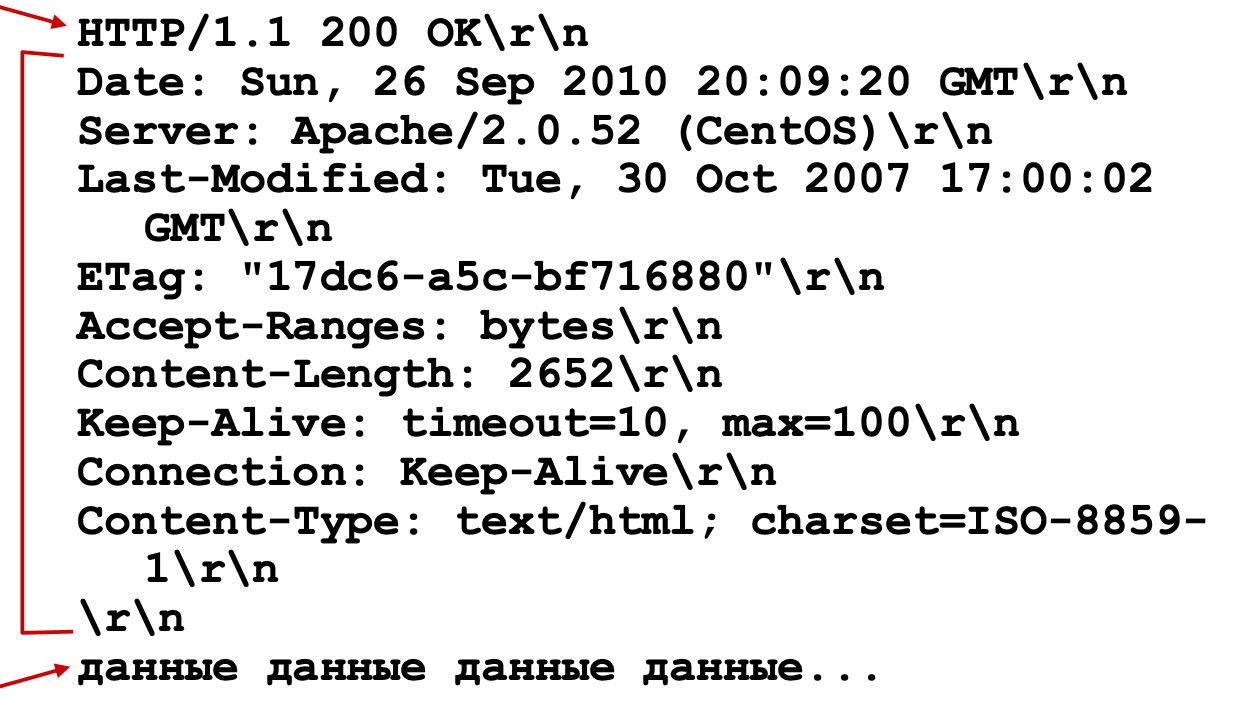 header
 lines
Строки заголовка
data, e.g.,  requested
HTML file
Данные (например запрошенный HTML-файл)
* Check out the online interactive exercises for more examples: http://gaia.cs.umass.edu/kurose_ross/interactive/
© Авторские права, 1996-2020. Джеймс Ф. Куроуз, Кит В. Росс, Все права защищены
[Speaker Notes: Давайте внимательно посмотрим на сообщение-ответ. Оно состоит из трех частей: первоначальной строки состояния, строк заголовка и тела сообщения. Тело сообщения — это ключевая его часть, она содержит сам запрашиваемый объект (представлен здесь строкой данные данные данные данные данные...). 
Строка состояния содержит три поля: поле версии протокола, код состояния и соответствующее сообщение состояния. В нашем примере строка состоя- ния указывает, что сервер использует версию HTTP/1.1 и что все OK (то есть сервер нашел запрашиваемый объект и начал его передачу). 

Теперь посмотрим на строки заголовка. Сервер использует строку Connection: keep-alive, чтобы сообщить клиенту, что он не собирается закрыть TCP-соединение после отправки сообщения. Строка Date: указывает время и дату создания ответа сервером. Обратите внимание, что это не время создания или изменения объекта, а время, когда сервер извлекает объект из своей файловой системы, вставляет его в ответное сообщение и отправляет клиенту. Строка заголовка Server: означает, что сообщение было генерировано веб-сервером Apache. Время послед- него изменения объекта указывает строка состояния Last-Modified:, которая является наиболее критичной для кэширования объекта, как для локальных клиентов, так и в сетевых кэширующих серверах (также известных как прокси- серверы). Строка заголовка Content-Length: показывает число байт в пересылаемом объекте. Строка Content-Type: информирует о том, что объект в теле сообщения является текстом в формате HTML.]
Коды состояния HTTP-ответа
появляются в первой строке ответа от сервера
некоторые примеры:
200 OK
запрос выполнен успешно , запрошенный объект следует дальше в этом же сообщении 
301 Moved Permanently
запрошенный объект окончательно перемещен, его новое место расположения указано далее в сообщении (Location:) 
400 Bad Request
сервер не понял запрос (скорее всего, синтаксическая ошибка) 
404 Not Found
запрошенный документ на сервере не найден 
505 HTTP Version Not Supported
сервер не поддерживает указанную в запросе версию протокола
© Авторские права, 1996-2020. Джеймс Ф. Куроуз, Кит В. Росс, Все права защищены
[Speaker Notes: Наиболее используемые коды состояния включают: 
200 OK: запрос выполнен успешно, и информация возвращена в от- ветном сообщении. 
301 Moved Permanently: запрошенный объект перемещен; новый URL-адрес указывается в заголовке ответного сообщения, содержа- щем строку Location:. Программное обеспечение клиента будет автоматически перенаправляться на этот новый URL-адрес. 
400 Bad Request: это общепринятый код ошибки, указывающий, что запрос не может быть распознан сервером. 
404 Not Found: запрошенный документ на сервере не существует. 
505 HTTP Version Not Supported: запрошенная версия HTTP- 
протокола не поддерживается сервером.]
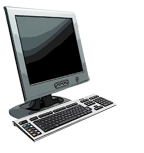 Состояние сеанса пользователь/сервер: cookies
протокол с сохранением состояния: клиент вносит два изменения в X или вообще ничего
Напомним:  HTTP GET/ответ взаимодействие без сохранения состояния
нет представления о многоэтапном обмене HTTP-сообщениями для завершения веб-транзакции 
нет необходимости, чтобы клиент/сервер отслеживал «состояние» многоэтапного обмена 
все HTTP-запросы независимы друг от друга
нет необходимости для клиента/сервера «восстанавливаться» после частично завершенной, но никогда не полностью завершенной транзакции
X
lock data record X
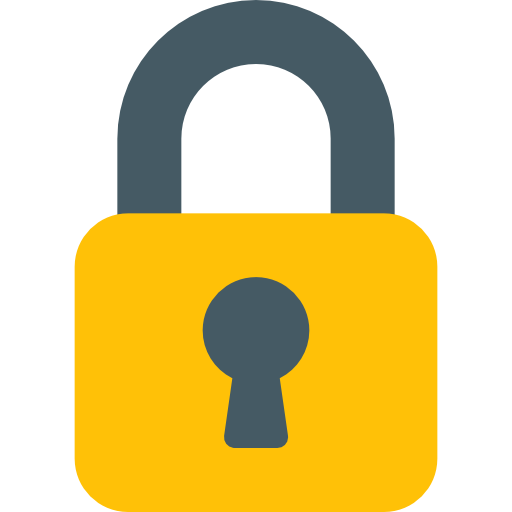 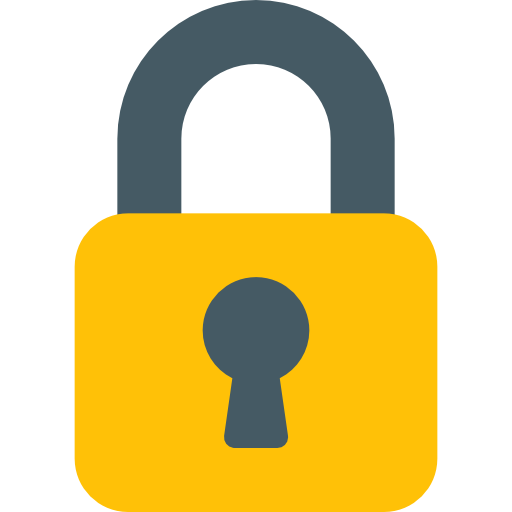 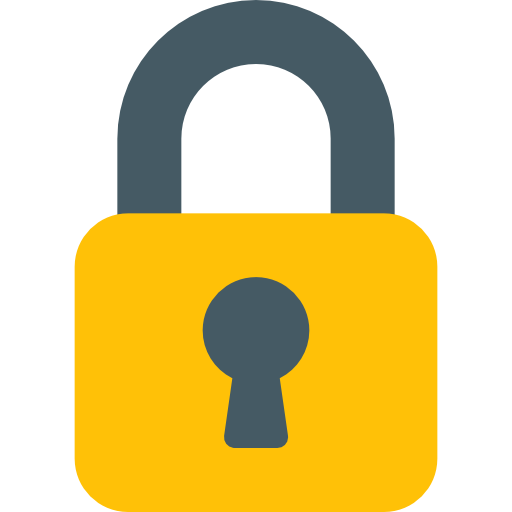 X
X’
X’’
X’’
OK
update X      X’
OK
t’
update X      X’’
OK
unlock X
OK
time
time
© Авторские права, 1996-2020. Джеймс Ф. Куроуз, Кит В. Росс, Все права защищены
[Speaker Notes: Как мы уже знаем, HTTP-сервер не сохраняет состояние соединения. Это упрощает разработку серверного программного обеспечения и позволяет создавать высокопроизводительные веб-серверы, способные обрабатывать тысячи одновременных TCP-соединений. Од- нако очень часто возможность идентифицировать пользователей очень даже желательна либо по причине того, что серверу нужно ограничить пользовательские права доступа, либо чтобы предоставлять набор услуг в зависимости от идентификации пользователя. Для этих целей в про- токоле HTTP используются объекты cookie («Куки»). Механизм cookie, позволяет веб-сайтам отслеживать состояние пользовательского соединения. В наши дни подавляю- щее большинство коммерческих веб-сайтов используют данный меха- низм.]
Состояние сеанса пользователь/сервер: cookies
Пример:
Сьюзан использует браузер на ноутбуке, впервые посещает конкретный сайт э-коммерции 
когда на сайт поступают первоначальные HTTP-запросы, сайт создает: 
уникальный ID (aka “cookie”)
запись в серверной базе данных для идентификатора 
последующие HTTP-запросы от Сьюзан к этому сайту будут содержать значение идентификатора файла cookie, что позволит сайту «идентифицировать» Сьюзен
Веб-сайты и клиентский браузер используют файлы cookie для сохранения определенного состояния между транзакциями.
Четыре компонента:
1) строка заголовка файла cookie в ответном HTTP-сообщении 
2) строка заголовка файла cookie в следующем сообщении HTTP-запроса
3) файл cookie, хранящийся на хосте пользователя, управляемый браузером пользователя
4) внутренняя база данных на веб-сайте
© Авторские права, 1996-2020. Джеймс Ф. Куроуз, Кит В. Росс, Все права защищены
[Speaker Notes: Технология cookie включает четыре основ- ных компонента: (1) строка заголовка в ответном HTTP-сообщении сервера; (2) строка заголовка в HTTP-запросе клиента; (3) cookie-файл, хранящийся на конечной системе пользователя и управляемый его браузером; (4) база данных на стороне веб-сервера.]
ebay 8734
обычный  HTTP запрос
Сервер Amazon
создает ID
1678 для 
пользователя
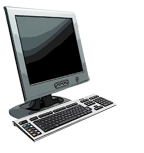 обычный HTTP ответ 
set-cookie: 1678
создание
записи
ebay 8734
amazon 1678
ebay 8734
amazon 1678
обычный  HTTP запрос
cookie: 1678
доступ
действие
на основе
cookie
обычный HTTP ответ
доступ
обычный  HTTP запрос
cookie: 1678
действие
на основе
cookie
обычный HTTP ответ
Состояние сеанса пользователь/сервер: cookies
клиент
сервер
cookie файл
серверная 
база данных
Через неделю:
время
время
© Авторские права, 1996-2020. Джеймс Ф. Куроуз, Кит В. Росс, Все права защищены
[Speaker Notes: Давайте, исполь- зуя рисунок, посмотрим, как работает этот механизм. Предположим, Сьюзен, которая выходит в Интернет со своего домашнего компьюте-ра, используя браузер Internet Explorer, в первый раз посещает сервер Amazon.com. Предположим также, что она уже посещала ранее сайт eBay. Когда запрос приходит на веб-сервер Amazon, он создает уникаль- ный идентификационный номер, а также запись в своей базе данных, которая индексируется этим идентификационным номером. Затем веб- сервер Amazon посылает ответ браузеру Сьюзен, включающий в HTTP- сообщение заголовок Set-cookie:, и в нем содержится соответствую- щий идентификационный номер. Например, строка заголовка может иметь вид: Set-cookie: 1678 
Когда браузер Сьюзен получает ответное HTTP-сообщение, он видит заголовок Set-cookie: и добавляет строку в специальный cookie-файл, которым управляет. Данная строка включает имя сервера и идентификационный номер из заголовка Set-cookie:. Заметим, что cookie-файл уже содержит запись для веб-сайта eBay, так как Сьюзен в прошлом уже посещала данный сайт. По мере того, как Сьюзен продолжает работать с сайтом сервера Amazon, каждый раз, когда она запрашивает веб-страницу, ее браузер обращается к своему cookie-файлу, извлекает идентификационный номер этого сайта и помещает строку cookie-заголовка, включающую идентификационный номер, в HTTPзапрос. В каждом таком HTTP-запросе к серверу Amazon содержится строка заголовка: Cookie: 1678 С помощью такого инструмента сервер способен отслеживать активность Сьюзен на сайте Amazon. Хотя веб-сайту и не нужно знать имя Сьюзен, ему точно известно, какие страницы посетил пользователь 1678, в каком порядке и сколько раз! Amazon использует механизм cookie, чтобы организовать, например, карту покупок — он хранит информацию о товарах, выбранных Сьюзен в течение пользовательского сеанса браузера, и она может оплатить их все вместе в самом конце сеанса. Если Сьюзен возвратится на сайт Amazon, скажем, через неделю, то ее браузер будет продолжать добавлять строку заголовка Cookie: 1678 в сообщение-запрос. Веб-сайт Amazon станет рекомендовать Сьюзен товары, основываясь на тех веб-страницах, которые она посещала в прошлом. Если вдобавок Сьюзен зарегистрируется — передав имя, адрес электронной почты, информацию кредитной карты — Amazon может включить эти сведения в свою базу данных, связав имя Сьюзен с ее идентификационным номером (и со всеми страницами, которые она посетила на сайте в прошлом!) Это дает возможность сайту Amazon и многим другим интернет-магазинам предлагать совершать покупки в один клик — когда Сьюзен выберет товар в следующий свой визит, ей не нужно будет заново вводить имя, номер карты или адрес.]
HTTP cookies: комментарии
отступление
Для чего используются cookie файлы:
авторизация
корзины покупок
рекомендации
сохранение состояния сеанса пользователя (веб-почта)
cookies и конфиденциальность:
cookie-файлы позволяют сайтам многое узнать о вас на их сайте.
Постоянные cookie-файлы третьих сторон (отслеживающие cookie-файлы) позволяют отслеживать общую идентичность (значение cookie-файла) на нескольких веб-сайтах
как сохранять состояние?
В конечных точках протокола: поддерживать состояние отправителя/получателя в течение нескольких транзакций
В сообщениях: cookie-файлы в HTTP-сообщениях содержат состояние
© Авторские права, 1996-2020. Джеймс Ф. Куроуз, Кит В. Росс, Все права защищены
[Speaker Notes: Таким образом, механизм cookie может быть использован, чтобы идентифицировать пользователя. При первом посещении сайта пользователь вводит некоторую информацию о своей идентификации (например, имя), а в последующих сеансах браузер передает cookie-заголовок на сервер, тем самым идентифицируя пользователя на сервере. Можно сказать, что механизм cookie создает как бы дополнительный сеансовый уровень поверх протокола HTTP, который не сохраняет информацию о состоянии соединения. Например, когда пользователь заходит в приложение электронной почты через веб-интерфейс, браузер отсыла-ет серверу информацию cookie, позволяющую ему идентифицировать пользователя в течение сеанса работы приложения. Несмотря на то, что механизм cookie очень часто упрощает процесс Интернет-покупок для пользователей, с другой стороны, тут возникает проблема нарушения конфиденциальности информации. веб-сайт может получить достаточно информации о пользователе и потенциально передать эту информацию третьей стороне.]
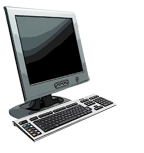 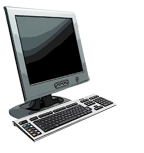 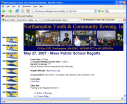 HTTP запрос
HTTP запрос
HTTP ответ
HTTP ответ
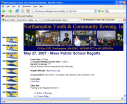 HTTP запрос
HTTP ответ
Web-кэш (прокси-сервер)
Цель: удовлетворять запросы клиента без участия исходного веб-сервера
пользователь настраивает браузер так, чтобы он указывал на (локальный) прокси
браузер отправляет запрос прокси-серверу
если объект в кэше: прокси-сервер возвращает объект
в противном случае прокси-сервер запрашивает объект у исходного сервера и возвращает его клиенту
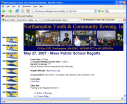 Прокси
сервер
клиент
Исходный
сервер
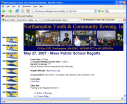 клиент
© Авторские права, 1996-2020. Джеймс Ф. Куроуз, Кит В. Росс, Все права защищены
[Speaker Notes: Веб-кэш, также называемый прокси-сервером — это элемент сети, который обрабатывает HTTP-запрос в дополнение к «настоящему» вебсерверу. Для этого на прокси-сервере имеется собственное дисковое хранилище, куда помещаются копии недавно запрошенных объектов. Как показано на рисунке, браузер пользователя может быть настроен таким образом, чтобы все HTTP-запросы сначала направлялись в веб-кэш.
В качестве примера предположим, что браузер запрашивает объект. 
Вот что происходит в этом случае: 1. Браузер устанавливает TCP-соединение с прокси-сервером и отправляет ему HTTP-запрос объекта. 2. Прокси-сервер проверяет, есть ли копия запрошенного объекта, хранящаяся локально. Если да, то этот объект возвращается в сообщении-ответе браузеру клиента. 3. Если прокси-сервер не нашел необходимый объект, то он открывает TCP-соединение с веб-сервером, то есть с www.someschool. edu. Затем отправляется HTTP-запрос объекта в соединение между прокси-сервером и веб-сервером. После получения запроса вебсервер отправляет объект прокси-серверу внутри HTTP-ответа. 4. При получении объекта прокси-сервер сохраняет его копию, а также отправляет ее браузеру клиента вместе с HTTP-ответом (через существующее TCP-соединение между клиентом и прокси-сервером). Отметим, что веб-кэш является и сервером, и клиентом одновременно: когда он получает запросы от браузера и отправляет ему ответы, он выступает в роли сервера, когда он обменивается сообщениями с вебсервером, то играет роль клиента.]
Web-кэш (прокси-сервер)
Web-кэш выполняет роль клиента и сервера
сервер для клиента, выполняющего запрос
клиент для исходного сервера
Зачем нужно Web-кэширование?
уменьшить время отклика на запросы клиентов  
кэш ближе к клиенту
уменьшить трафик в сети организации
позволяет провайдерам эффективнее доставлять контент (как и одноранговый файлообмен)
сервер сообщает кешу о допустимом кешировании объекта в заголовке ответа:
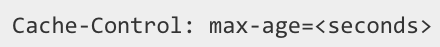 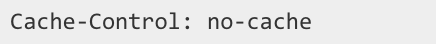 © Авторские права, 1996-2020. Джеймс Ф. Куроуз, Кит В. Росс, Все права защищены
[Speaker Notes: Обычно прокси-серверы устанавливают Интернет-провайдеры. Например, какой-нибудь университет может установить прокси-сервер и настроить браузеры всех факультетов таким образом, чтобы запросы в Интернет проходили через него. Технология веб-кэширования распространена в Интернете по двум причинам: во-первых, она позволяет уменьшить время ответа на запрос клиента, особенно если полоса пропускания между клиентом и вебсервером намного меньше, чем между клиентом и прокси-сервером. Обычно между клиентом и прокси-сервером устанавливается высокоскоростное соединение, и поэтому прокси-сервер способен доставить объект клиенту очень быстро. Вторая причина, заключается в том, что прокси-сервер может уменьшить трафик в сети доступа организации, а это позволяет снизить расходы и положительно сказывается на производительности приложений, использующих сеть.]
[Speaker Notes: В данной лекции мы рассмотрели несколько важных тем. Сначала мы обсудили причины задержек и потерь пакетов, а также пропускную способность в сети с коммутацией пакетов. Мы разработали простые количественные модели для определения задержек передачи, распространения и ожидания, а также для пропускной способности; мы будем широко использовать эти модели задержек в упражнениях на протяжении всего курса. Далее мы рассмотрели уровни протоколов и модели обслуживания, ключевые архитектурные принципы в области сетевых технологий. Теперь мы переходим на детальное обсуждение каждого уровня стека протоколов Интернет.]